プロジェクト演習III,V＜インタラクティブ・ゲーム制作＞プログラミングコース
第6回
マテリアルとライティング
トランジションエフェクト
今日のメニュー
マテリアルとライティング
これまで話したことがなかったので2,3年生両対応のネタとして取りあげます
トランジションエフェクト
画面切り替えエフェクトのこと
マテリアルの応用で実現できるので解説
3DCGにおける色は色々あります
シーンの環境や、物体の質感に応じて異なる色味や輝度を設定する
拡散反射光(Diffuse)
環境反射光(Ambient)
鏡面反射光(Specular)
鏡面反射ハイライト(Shininess)
放射光(Emission)
透明度(Alpha)
拡散反射光とは
光が当たって見える色のこと
いわゆる「物の色」
光の射す角度と、面の向きで明るさが変化する
真っ正面から当たると一番明るく、真横に近づくにつれて暗くなる
cosθでうまく表せる
環境反射光とは
拡散反射光だけだと、光源と反対方向を向いている面が本気で真っ暗になる
実際の空間では直接光が当たらずとも、反射や回折によってもたらされる光で「なんとなく明るくなっている」
面の向きにかかわらず、ある程度付与される明るさ(色)をここで設定
本来ならレイトレーシング法などでガチなシミュレーションをするところを、リアルタイムで処理するために簡略化している
鏡面反射光とは
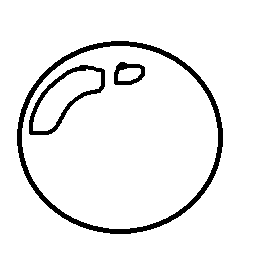 つるつるな物体のハイライト、てかりを表現するための成分
光が面に当たり、視線方向にまっすぐ跳ね返ってきた時が一番眩しい
ハイライト係数で、てかりの鋭さを設定
材質に応じたてかりが表現可能
↑要はこれの表現
放射光とは
光源や面の向きによらず、その物体自身から発光している成分
光源として他の物体に作用するわけではない
他に影響されずに一定の色を発色させたいときに設定
特にスプライトでは、光源や視点の変化に応じて明るさが変動するとまずいので、Emissionを最大値(1.0, 1.0, 1.0)に設定するのが定石
光源の種類
主に以下の3種に分類できる
平行光源
太陽光のように、どの位置にいても同じ方向から当たる光源を表すのに用いる
点光源	
電球、ローソクの炎など定点に設置された光源
光源と物体の位置関係に応じて減衰したりする
範囲と方向を限定したものがスポットライト
面光源
蛍光灯や窓から差し込む光を表現可能
点光源の計算式に積分を導入して実現する
(FKデフォルトでは未対応、シェーダによる処理が必要)
光源にもマテリアルがある
物体のマテリアルを明るく設定しても、光源自体の光量が低いと暗くなる
FKデフォルトのマテリアルは暗めのものが多いため、自分でカスタムしないとシーン全体が暗くなる
グラフィッカーに文句を言われないようにきちんと調整しましょう
これで分かる！(一般的な)3DCGでの色決定計算式
color = { (N・L)*d_o*d_l + a_o*a_l 		+ (N・H)^sh_o*sp_o*sp_l }		+ e_o
finalColor = color*texture
テクスチャを使っていない場合はそのまま
テクスチャなしは真っ白な画像を貼っているのと同じ
テクスチャをFK_TEX_REPLACEで使用している場合はマテリアルを一切無視する
finalColor = textureとなるので注意
前スライド中の変数
d_o
物体の拡散反射光
a_o
物体の環境反射光
e_o
物体の放射光
sp_o
物体の鏡面反射光
sh_o
物体のハイライト係数
N・L
拡散反射係数
法線と光源方向の内積
d_l
光源の拡散反射光
a_l
光源の環境反射光
sp_l
光源の鏡面反射光
texture
テクスチャの色


N・H
鏡面反射係数
法線とハーフベクトル(視線と光源方向の中間)の内積
これで分かれ！マテリアルパラメータ一覧表
色の加算結果は1.0(255)で飽和する
各成分を高く設定したり、光源を増やすと白飛びするので調整が必要

						*alphaについては後述
光源による演出
物体のマテリアルは同一でも、光源のマテリアルを変更するだけでシーンの雰囲気を大きく変えることができる

例：夜のシーンの場合
Diffuseを大幅にカット
Ambientを(0.1, 0.2, 0.5)などにして、青成分を残しつつ他の成分は絞る
シェーディングタイプ
フラットシェーディング
FKのデフォルト
面全体が一様に同じ明るさになる
ポリポリする
グローシェーディング
fk_Model::setSmoothMode(true)で有効
面の頂点から頂点に滑らかなグラデーションがかかる
多くの場合こちらの方が好まれる
透明度とは
今更感が漂いますが
0.0で完全透明、1.0で完全不透明
マテリアルで設定する透明度と、テクスチャ画像によるピクセル単位の透明度も反映可能
dstCol = srcCol*mat.alpha*tex.alpha	+ dstCol*(1.0-mat.alpha*tex.alpha)
ただし、FK_TEX_REPALCEを使っている場合はマテリアルの透明度は無視される
半透明物体はエントリー順に気を付けろ
半透明で大きな物を手前に描く
その陰に物を描こうとする
「さっき大きい物を手前に描いたからそこにはもう描けませ～ん」
陰に描こうとした物は消えるか欠けてしまって涙目
対策
半透明な物体は、不透明な物体を全て描いた後に回し、カメラから遠い順にエントリーする
シーンへのエントリーは処理が軽いので、毎ループやっても負担にならない
entryOverlayModel()を使って強制的に上書きさせる
描画時の前後関係を無視して、ひたすらエントリー順に描画させるモード
画面切り替え効果を付けよう
でかいBlockを作る
マテリアルは全て真っ黒に
毎フレームのラストにentryOverlayModel()で再エントリー
そのついでに透明度をいじれば？

画面が真っ黒になったら、裏でシーンの状態を切り替えて、また透明にしていく
今日の課題
mainに直書きでいいので実装してみる
クラス化して使いやすくしてみる

単色とのフェードではなく、今の画面表示と新しい画面とのフェード(ディゾルブ)を実現してみる
fkut_SpriteModelを改造して使う
fk_Window::snapImage()を使って…